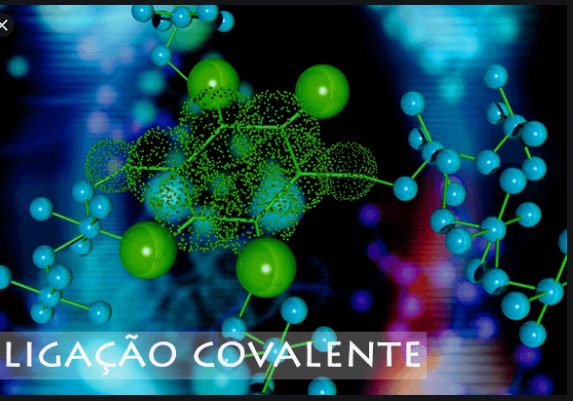 Ligações covalentes
Ligações covalentes
Ocorrem entre ametais, ou seja, com átomos que querem ganhar elétrons.
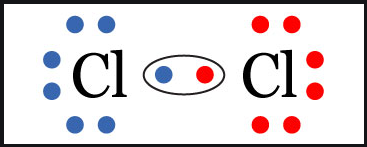 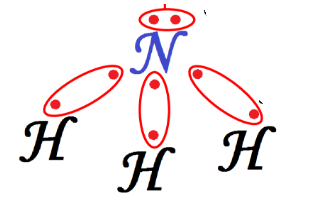 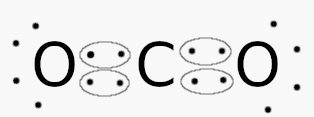 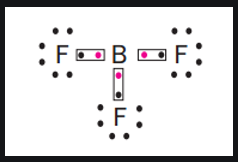 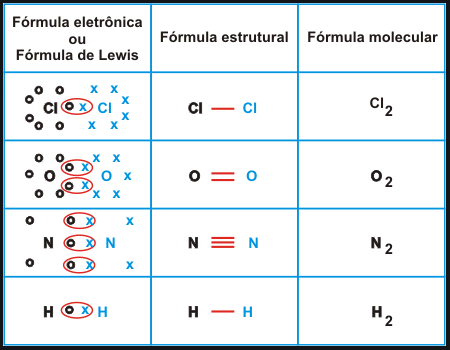 Vamos tentar...
Desenhe as fórmulas para cada composto covalente. 
CH4
BF3 
Br2 
N2 
O2
O3